Number of 8-hour Ozone Exceedance Days in Richmond, 1990-2024
Code Orange: “Unhealthy for Sensitive Groups”, 8 hr. avg. 71-85 ppb
Code Red: “Unhealthy”, 8-hr. avg. 86-105 ppb
Code Purple: “Very Unhealthy”, 8-hr. avg. 106-200 ppb
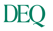